Availability Zone 2
Availability Zone 1
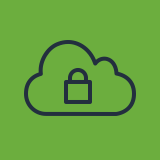 VPC
Public subnet
Public subnet
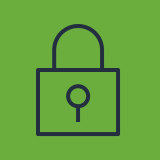 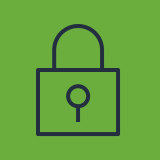 Port 80
Traffic
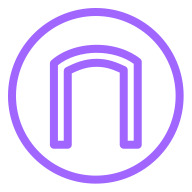 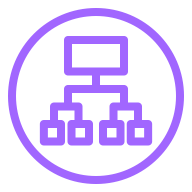 Load Balancer has nodes in each AZ
Application
Load Balancer
Internet gateway
Port 80
Port 80
Port 80
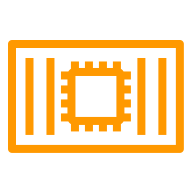 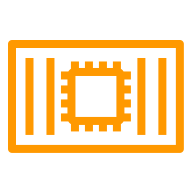 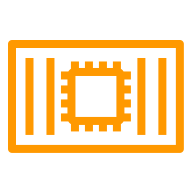 Container
Container
Container
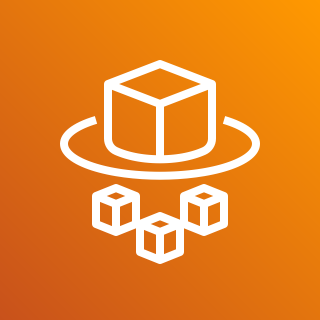 AWS Fargate